Assisting People with Disabilities to Go to Work:ACCES-VR
ACCES-VR’s Mission
ACCES-VR assists individuals with disabilities to achieve and maintain employment and to support independent living through training, education, rehabilitation, and career development
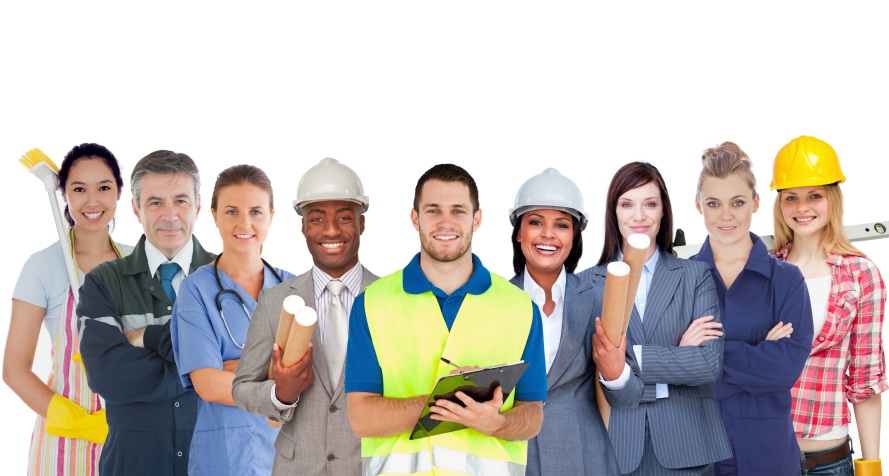 2
ACCES-VR
Eligibility driven
Voluntary
Provides vocational rehabilitation services 
Funded by State and Federal dollars
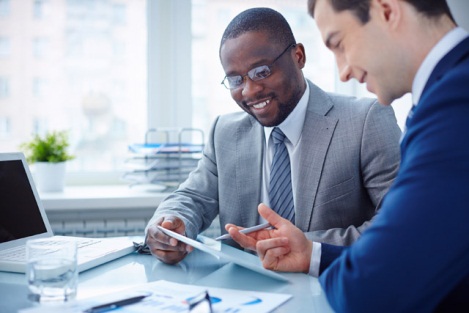 3
Who Should Apply?
ACCES-VR assists people whose disabilities make it harder to find or keep a job.
Individuals should apply if they:
Want to work
Have the legal right to work in the U.S.
Would be able to work as a result of services
4
[Speaker Notes: Individuals who are not citizens will need current documentation that shows that they are allowed to legally work in this country]
Eligibility for Services
A physical or mental impairment that prevents, or significantly affects one’s ability to:
prepare for, enter into, engage in, retain or advance in employment
Reasonable expectation that services will lead to employment
Disability does not prevent one’s participation in                  	 VR services
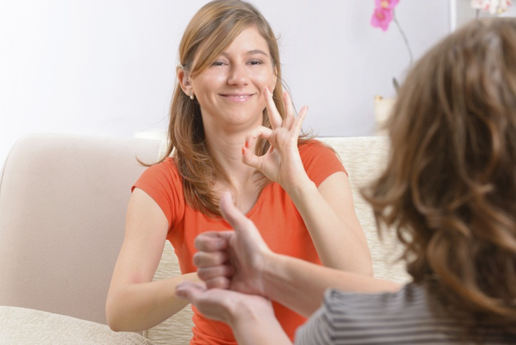 5
[Speaker Notes: A disability can make it harder to find or keep a job. Examples:

An individual who had been a construction worker injures his back and can no longer lift and carry objects weighing over 20 pounds.

People may have difficulty with a keeping a job.  The problems might come from difficulties in getting along with others.  Or, a person might have significant problems sleeping and therefore have a problem getting up early and being on time.  

A counselor can talk with individuals about what issues they have which interfere with their ability to find or keep a job.  If applicants are eligible for services, a counselor will assist them to find ways to work despite their disability.]
SSI/SSDI Recipients
There is a presumption of eligibility
If there is concern regarding “ability to benefit”, a trial work experience may be necessary
6
[Speaker Notes: A trial work experience is a short-term  work experience to determine if an individual  can tolerate and/or benefit from employment]
Types of Disabilities
Arthritis
Multiple Sclerosis
Cerebral Palsy
Intellectual Disabilities
Allergies
Diabetes
Learning Disabilities
Alcohol
Speech Impediments
and many more…
Low Vision
Hearing Loss/Deafness
Orthopedic 
Carpal Tunnel 
Low Back Strain
Mental Illness
Respiratory
Cardiac
Substance Abuse
7
[Speaker Notes: This list is not all-inclusive – basically, we serve all disabilities except for legal blindness, which is served through the NYS Commission for the Blind.

Also, it is important to remember that it is not just having a disability that makes an individual eligible for ACCES-VR services, it is how that disability impacts employment – for example:

An individual with diabetes:
If the diabetes is under good control, and the individual works in an indoor, non-hazardous, climate-controlled environment, with regular breaks and lunch to enable the individual to eat when necessary and maintain a steady blood sugar level, that person would likely NOT be eligible
If the diabetes is NOT under good control, and/or the individual works outdoors in an occupation where he/she is more prone to accident or injury,  or does not have consistent break/lunch breaks, this individual MAY BE ELIGIBLE for services

An individual with allergies:
If the allergens are easy to avoid or the allergic reaction is easy to treat, this individual would likely NOT be eligible
If the allergies are severe, for example, chemical allergies to cleaning products, perfumes, or other common substances, this would be likely to impact one in the workplace and the individual MAY BE ELIGIBLE for services]
Other Considerations…
ACCES-VR must look at all disabilities that the individual has, not just the referral disability
   (Ex. – orthopedic w/alcohol abuse)
8
[Speaker Notes: Individuals may identify one disability that impacts employment, but upon further discussion, the counselor may identify other potential disabilities that could also be a factor in determining eligibility.

For example, while someone may only identify a back injury at application, it may come out in the interview that the individual has had DWIs or other alcohol-related issues. This may prompt the counselor to request an evaluation to determine if there is a disability of alcoholism. 

Or, the individual may reveal that he or she did not do well in school, and a learning disability may be present. If no recent school records are available, the counselor might request a psychological examination.

It is important for the ACCES-VR counselor to be able to understand all disabilities that may be impacting an individual, not just the disability he or she presents with at application.]
Other Considerations…
History of felonies or other convictions does not mean an individual has a disability
9
[Speaker Notes: The term disability is used differently in the legal system. Consequently individuals with a criminal history may believe they would be eligible for ACCES-VR services because of that background.

Individuals must have a physical or mental impairment that significantly impacts employment to be eligible for ACCES-VR services. If an individual is eligible, legal history and its impact on employment will be taken into account in the goal planning and job search phases.]
ACCES-VR Services
Job Counseling
Job Assessment and Development
Job Placement
College/BOCES or other Classroom Training
Vocational or Technical Training
Driver Training
Occupational License
Supported Employment
Vehicle Modifications
Self-employment
High School-to-Work Transition Services
Rehabilitation Technology
Job Coaching
Hiring Incentives
Benefits Counseling
10
[Speaker Notes: These are some of the services available to people who are found eligible for ACCES-VR services.
Not everyone receives every service.  Services are based upon an individual’s needs.
Some of these services are dependent on financial need.  This will be discussed when during plan development  with a vocational rehabilitation counselor.]
How are services determined?
Does the individual have transferable skills?
Does the individual have skills that need updating?
Does the individual need retraining?
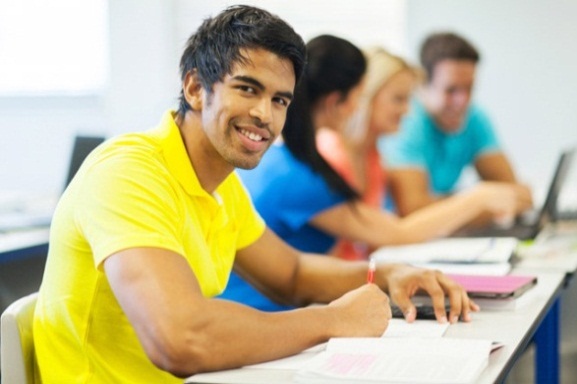 11
[Speaker Notes: Highlight that transferable skills are those the individual has gained from previous education or work experiences which would be assist them in successfully performing a new job]
How are services determined?
Factors to consider:
Participant interests/aptitude
Limitations and strengths
Job market
Agency policy
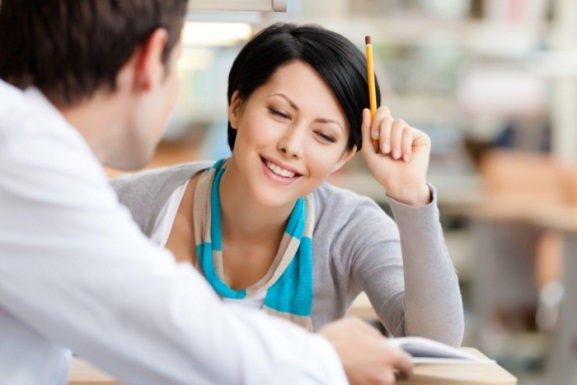 12
Services not based on income…
Medical and psychological assessments to determine eligibility 
Rehabilitation technology evaluations 
Vocational evaluation and interest inventories 
Vocational counseling and guidance
Supported employment 
Job placement services
Work Try-Outs/On-The-Job Training
Cost-effective Skills Training*
13
[Speaker Notes: *Cost Effective Skills Training does not require consideration of the individual’s available resources. Skills training provided at proprietary vocational schools, community colleges and BOCES and meets the following criteria is determined to be cost effective:

The training program is a non-degree program;
The maximum allowable cost to ACCES-VR for tuition, books and fees (and required tools and equipment) for proprietary vocational schools and community colleges does not exceed $10,000 and one year in duration; and
The actual cost for tuition may be paid for skills training at BOCES. Up to two years may be allowed for BOCES programs that operate on half-day sessions or for trainees whose disabilities require part-time attendance.

In order to provide cost effective skills training, all program costs must be documented in the Individual Plan for Employment (IPE). Any costs in excess of the $10,000 funding limit are subject to consideration of the individual’s financial resources.]
Services based on income...
Training at approved colleges, universities and training
     programs (*except for cost-effective skills training)
 College books and supplies
 Maintenance ($ toward college living expenses)	
 Modifications to homes, vehicles and worksites
 Telecommunication devices, sensory or technological
     aids 
 Driver training for professional license**
 Self-employment stocks and supplies
 Occupational and business licenses
 Transportation
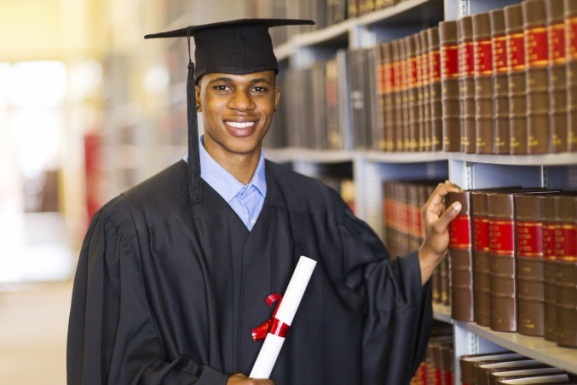 14
[Speaker Notes: *Cost Effective Skills Training does not require consideration of the individual’s available resources. Skills training provided at proprietary vocational schools, community colleges and BOCES and meets the following criteria is determined to be cost effective:

The training program is a non-degree program;
The maximum allowable cost to ACCES-VR for tuition, books and fees (and required tools and equipment) for proprietary vocational schools and community colleges does not exceed $10,000 and one year in duration; and
The actual cost for tuition may be paid for skills training at BOCES. Up to two years may be allowed for BOCES programs that operate on half-day sessions or for trainees whose disabilities require part-time attendance.

In order to provide cost effective skills training, all program costs must be documented in the Individual Plan for Employment (IPE). Any costs in excess of the $10,000 funding limit are subject to consideration of the individual’s financial resources.

**If the driver training for professional license meets the criteria for Cost Effective Skills Training, the driver training can be provided as a Cost Effective Skills Training service.]
Job Placement Services
Work Readiness Training
Job Seeking Skills Training
Resume Assistance
Interview Skills Training
Direct Placement Services
Short-term Job Coaching
Supported Employment
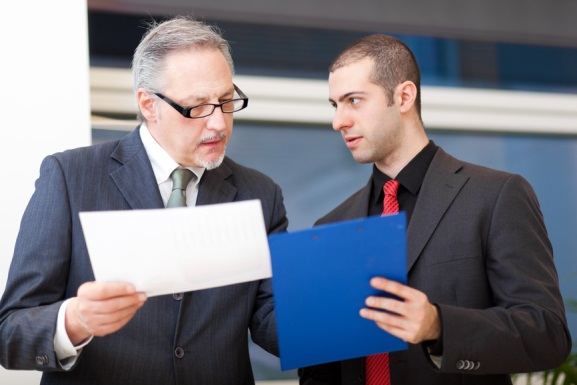 15
[Speaker Notes: Work Readiness Training addresses “soft skills” that are important to successfully maintaining employment, such as being dependable, punctual, accepting constructive criticism, getting along with co-workers, dressing appropriately, etc.

ACCES-VR is a partner agency at America’s Career Centers across the state.
Individuals can take advantage of their employment services immediately.   
Adaptive equipment is available at the centers.]
Financial Incentives
Federal and NYS Tax Credits
Wage Reimbursement programs
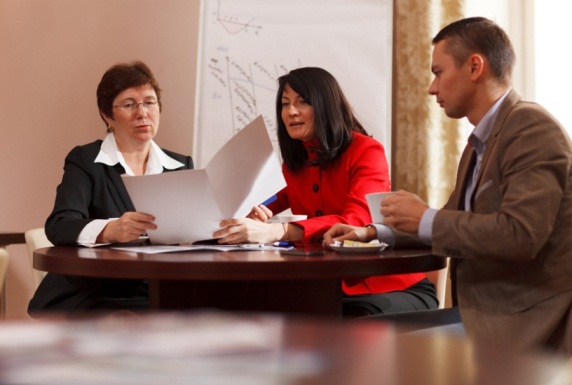 16
[Speaker Notes: ACCES-VR can assist businesses in accessing Federal and NYS tax credits against an employee’s first and second year’s wages.

ACCES-VR also has wage reimbursement programs that can reimburse 100% of an employee’s salary during an agreed upon assessment or training period.]
Worker Retention Services
Vocational Counseling
Consultation on reasonable accommodation 
Wage reimbursement for retraining
Job consultation
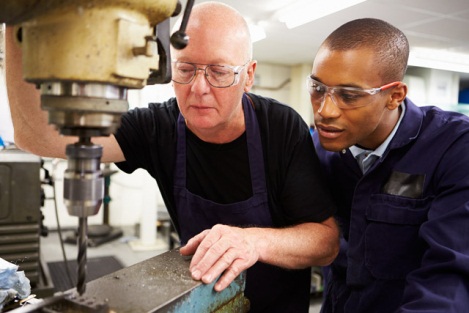 17
[Speaker Notes: The disability population is the only minority population that we can enter at any time. Individuals acquiring a disability while gainfully employed may find they need assistance to identify reasonable accommodations, identify a new job goal, or seek retraining for a new career field.]
ACCES-VR is a resource on..
Disability Awareness
Accommodations 
ADA
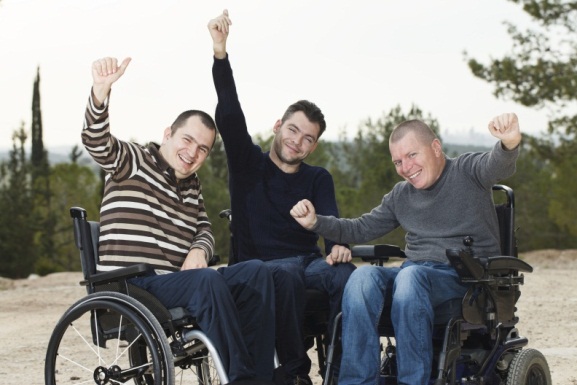 18
[Speaker Notes: ACCES-VR has staff members across the state who are qualified ADA Trainer Network members. They can provide no-cost trainings to businesses, community agencies, and job seekers with disabilities on topics such as disability etiquette and awareness, reasonable accommodations, and disability disclosure.]
Working with ACCES-VR
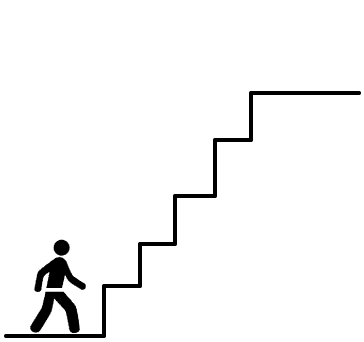 Success!
Employment
First Step
Training/Job Placement
Planning/Goal Setting
Eligibility
Application
Orientation
19
[Speaker Notes: Optimally, individuals progress through this process and obtain employment. However, there may be times when an individual is unable to continue working with ACCES-VR due to intervening circumstances. 

It is important to know that individuals can enter the ACCES-VR process more than once if necessary. The ACCES-VR counselor will evaluate the individual’s current circumstances to determine if the individual is eligible and can benefit from services.]
ACCES-VR
11,697 individuals with disabilities were successfully employed during SFY 2015
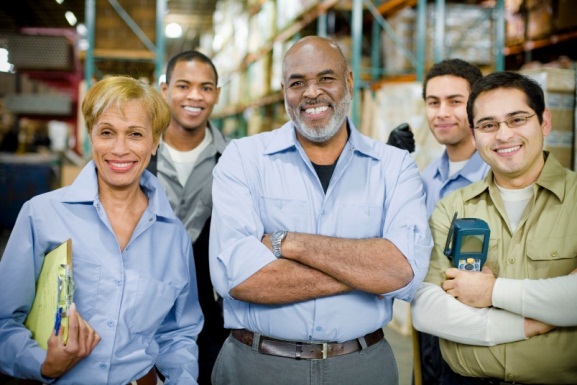 20
ACCES-VR – (Local DO)
(###) individuals with disabilities were successfully employed during SFY 2015
21
[Speaker Notes: (this information should be updated on an annual basis – the information for each local office can be found on the Z drive at Z:\ACCES\ACCES-StateWide\VR\Reports\VR-752 Caseload by Status   - the SFY number would the YTD number under 26s for the local DO)]
ACCES-VR Consumer Rights
Confidentiality
Mediation
Administrative Review
Impartial Hearing 
Client Assistance Program
22
Referrals to ACCES-VR
Documentation should include:
Disability(ies)
Impediment(s) to employment
Clearance to pursue VR services and work
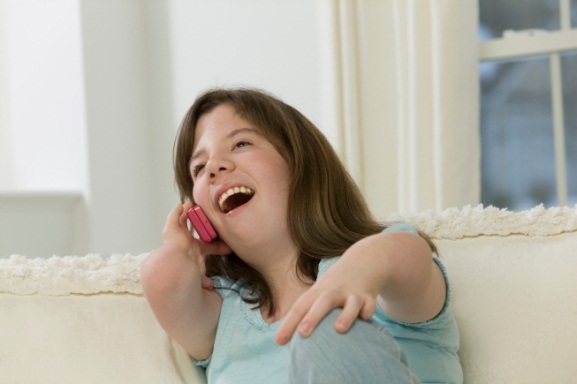 23
Specialty Medical Report Form
Completed for referrals with the physical  impairments
Must be signed by one of the following: physician, nurse practitioner, or    physician’s assistant
24
[Speaker Notes: This slide can be hidden if the group you are presenting to is not a referral agency – if you hide slides and plan to print the PowerPoint for distribution, you need to go into “print options” and make sure the “print hidden slides” box is unchecked.

If you are presenting to a referral agency, explain that we may be sending this report to them for completion ( you may want to have a blank one to show as an example).]
Mental Health, Alcohol, Substance Abuse Report Form
Completed for referrals with the above  impairments
Must be signed by one of the following: psychiatrist, psychologist, medical consultant, MSW, LCSW, NP, or PA
25
[Speaker Notes: This slide can be hidden if the group you are presenting to is not a referral agency – if you hide slides and plan to print the PowerPoint for distribution, you need to go into “print options” and make sure the “print hidden slides” box is unchecked.

MSW – Master of Social Work
LCSW – Licensed Clinical Social Worker
NP – Nurse Practitioner
PA – Physician Assistant

If you are presenting to a referral agency, explain that we may be sending this report to them for completion ( you may want to have a blank one to show as an example).]
Rules of Thumb
If in doubt regarding whether or not someone would be eligible for services…refer or…
Feel free to call with ?’s
Individuals can work with ACCES-VR more than once
Encourage applicant to be 
   proactive in the ACCES-VR 
              process
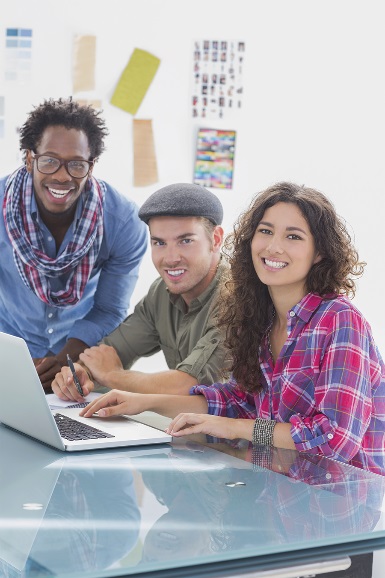 26
[Speaker Notes: Proactive means:
Regular contact with VR staff
Timely responses
Keeping appointments
Staying in touch with VRC after obtaining a job
If the individual experiences any disability-related problems after case closure, he/she should contact ACCES-VR.]
Resources
Job Accommodation Network
www.askjan.org

Northeast ADA Center – 1-800-949-4232
www.northeastada.org
27
[Speaker Notes: The Job Accommodation Network is a free, online resource for identifying possible accommodations for a wide range of disabilities. They also have a large selection of printable publications on a variety of topics. 

The Northeast ADA Center, which covers New York, New Jersey, Puerto Rico and the Virgin Islands, provides technical assistance on the Americans with Disabilities Act, as well as webinars, newsletters and other resources.]
Success Stories…..
Some of our many success stories can be found at:
www.acces.nysed.gov/vr/success-stories
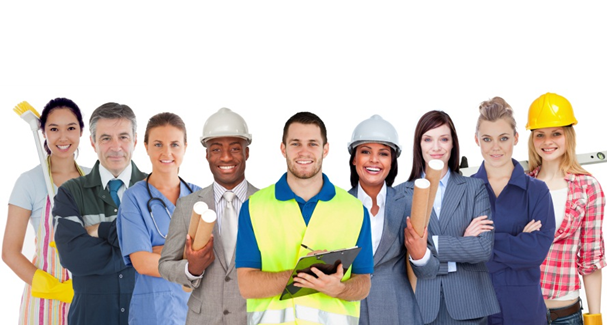 28
[Speaker Notes: Can use examples as noted on website…]
Contact Information
Staff name:
Phone number
Email address

Staff name:
Phone number
Email address

www.acces.nysed.gov/vr
29